COMPLETE LAND LAWText, Cases, and Materialsby Barbara Bogusz and Roger Sexton
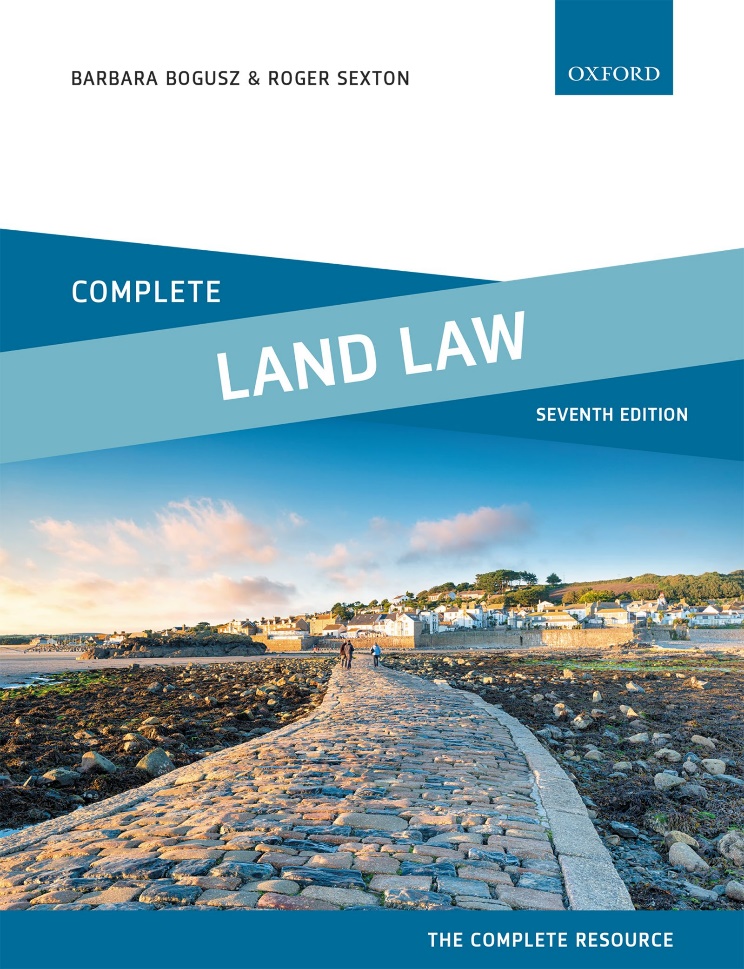 © Barbara Bogusz & Roger Sexton 2022
Part 4Acquisition of Interests in Land (I)Chapter 08Co-Ownership of Land—the Basic Principles
© Barbara Bogusz & Roger Sexton 2022
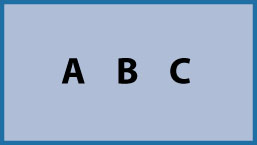 Diagram 8.1 Joint tenancy
© Barbara Bogusz & Roger Sexton 2022
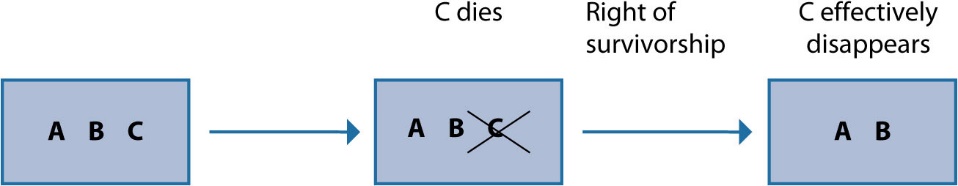 Diagram 8.2 Right of survivorship
© Barbara Bogusz & Roger Sexton 2022
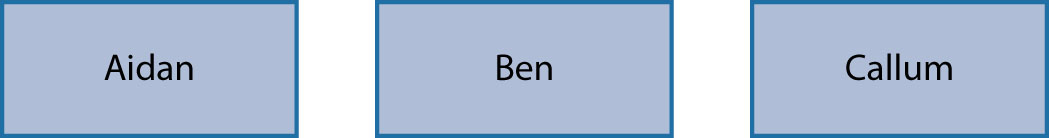 Diagram 8.3 Aidan, Ben, and callum are tenants in common of Lodge farm
© Barbara Bogusz & Roger Sexton 2022
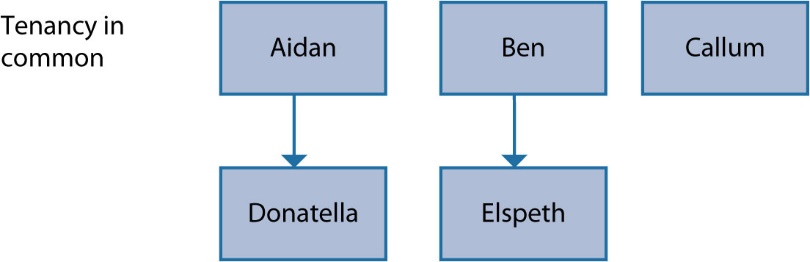 Diagram 8.4 Aidan dies and leaves his one-third share to Donatella. Ben dies intestate and his share passes to Elspeth.
© Barbara Bogusz & Roger Sexton 2022
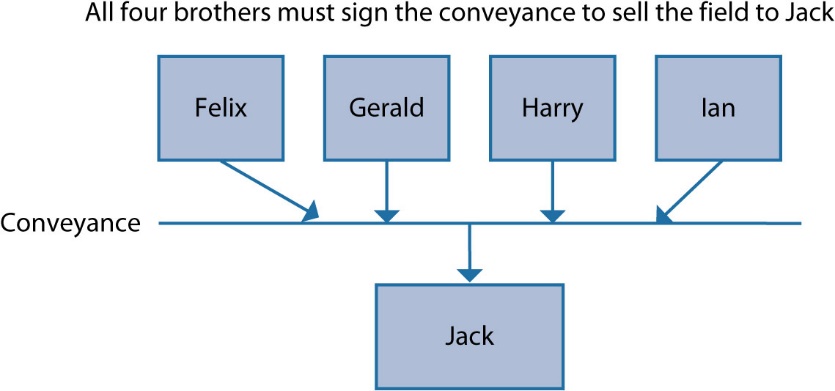 Diagram 8.5 Felix, Gerald, Harry, and Ian are tenants in common; Jack has bought a field from them
© Barbara Bogusz & Roger Sexton 2022
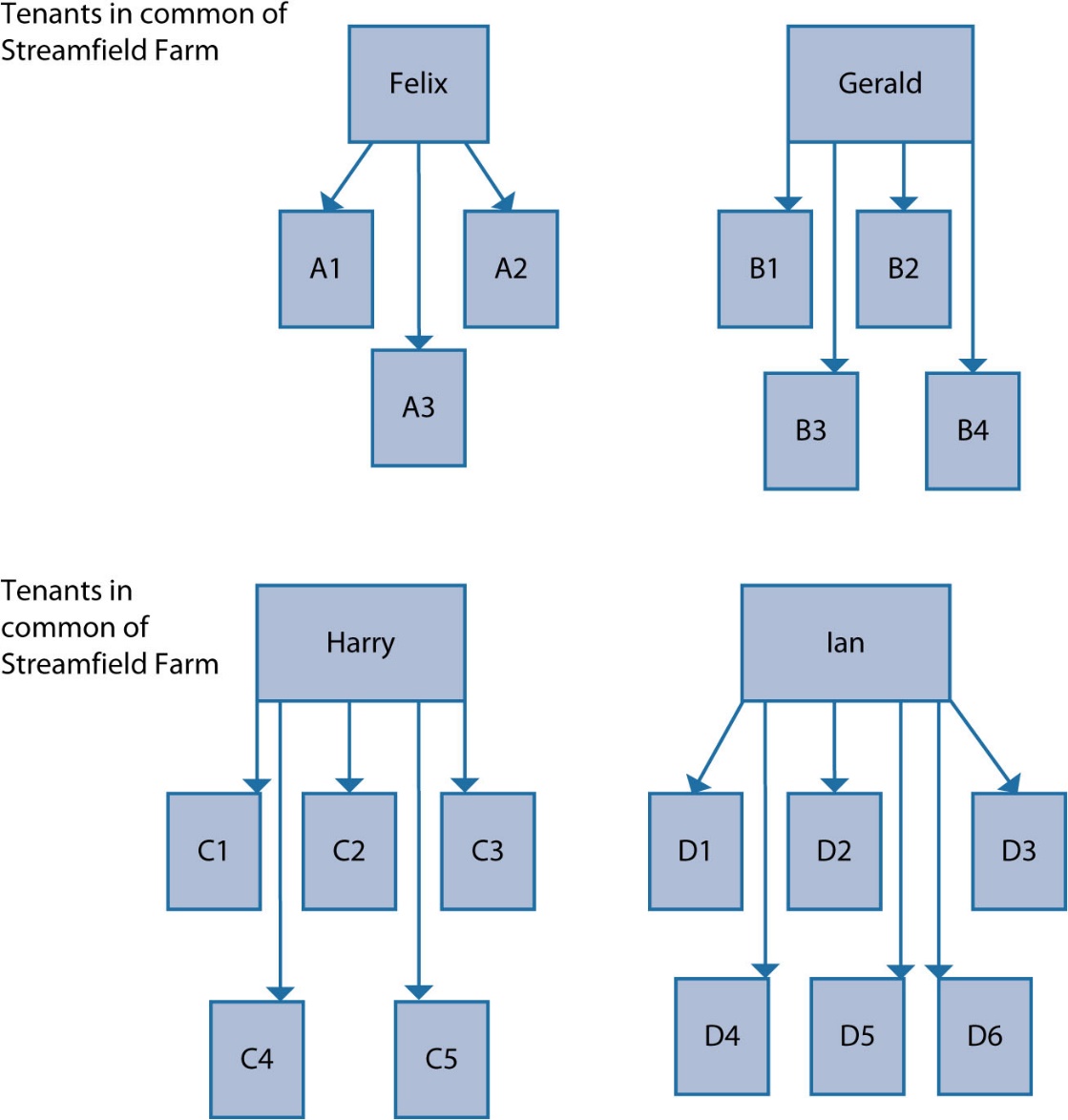 Diagram 8.6 Streamfield Farm in the early 1920s
© Barbara Bogusz & Roger Sexton 2022
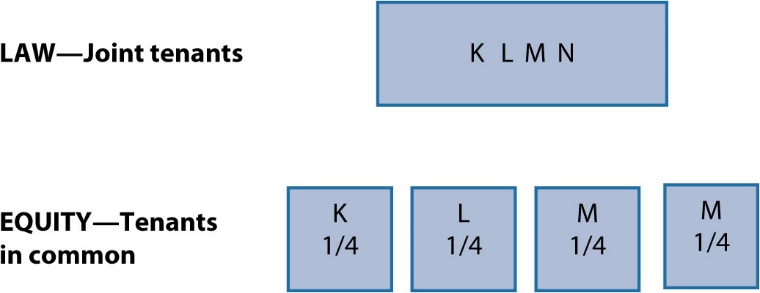 Diagram 8.7 Co-ownership of Stoneygate Farm—2000 conveyance
© Barbara Bogusz & Roger Sexton 2022
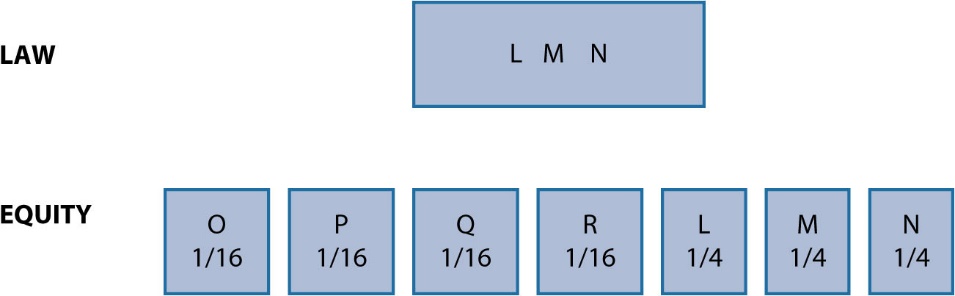 Diagram 8.8 Co-ownership of Stoneygate Farm following Keith’s death in 2020
© Barbara Bogusz & Roger Sexton 2022
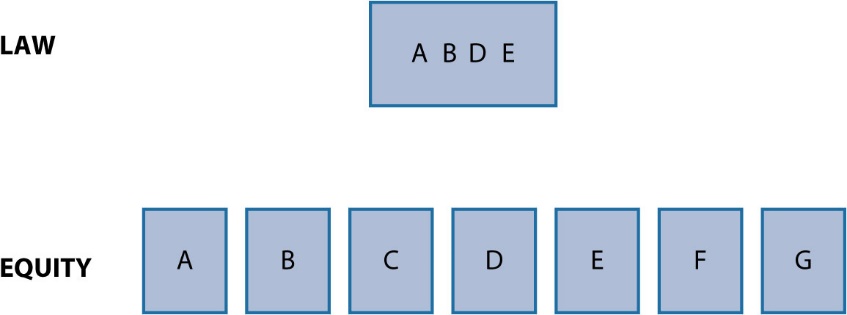 Diagram 8.9 Co-ownership of property where there are more than four tenants
© Barbara Bogusz & Roger Sexton 2022
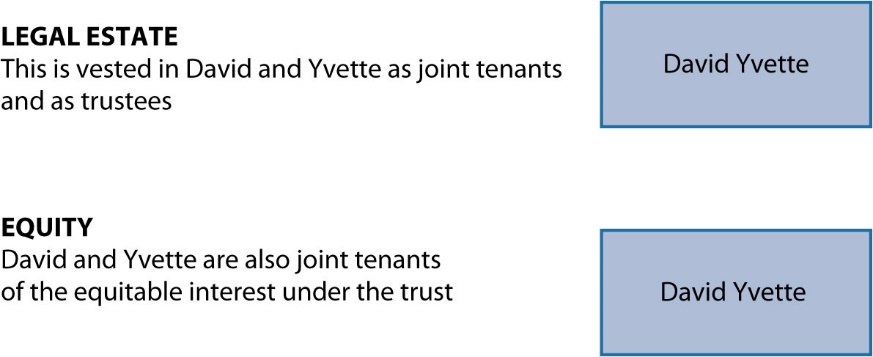 Diagram 8.10 23 Eden Roc Avenue—co-ownership in law and in equity
© Barbara Bogusz & Roger Sexton 2022
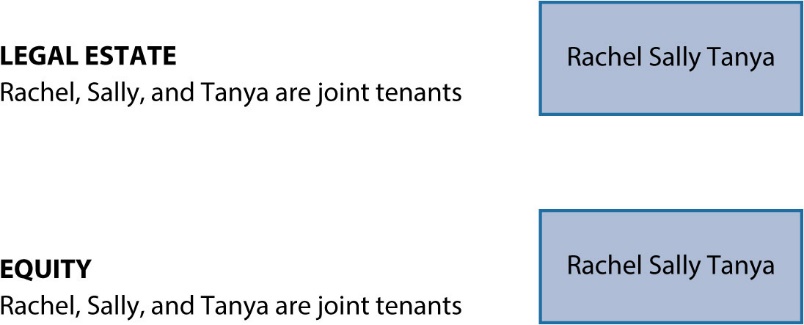 Diagram 8.11 Quickthornes—co-ownership in law and in equity
© Barbara Bogusz & Roger Sexton 2022
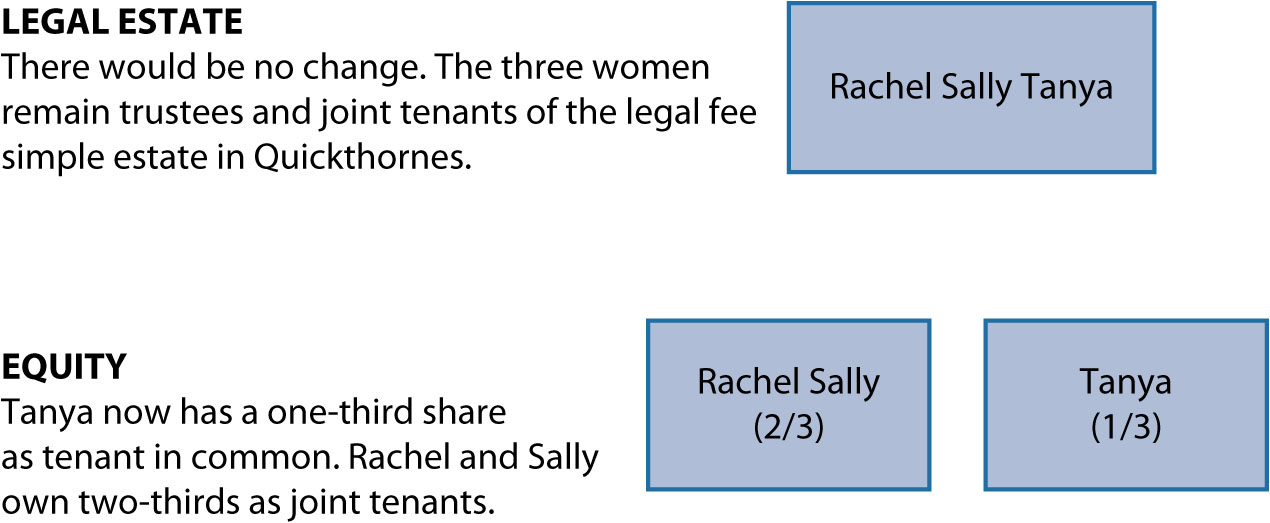 Diagram 8.12 Quickthornes—tanya’s severance of the joint tenancy
© Barbara Bogusz & Roger Sexton 2022
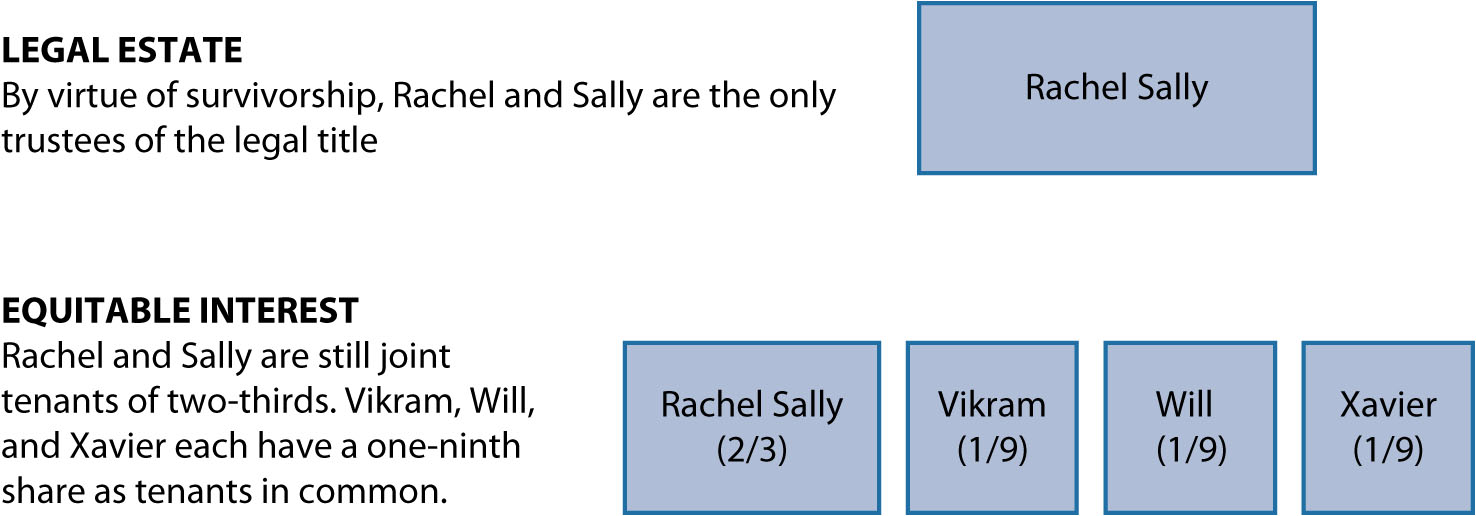 Diagram 8.13 Quickthornes—co-ownership following tanya’s death
© Barbara Bogusz & Roger Sexton 2022
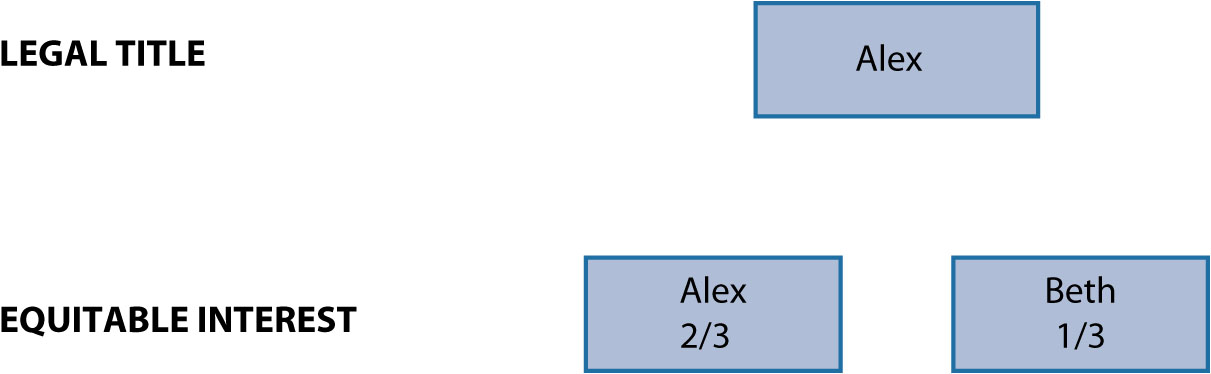 Diagram 8.14 Legal and equitable co-ownership following Beth’s contribution
© Barbara Bogusz & Roger Sexton 2022
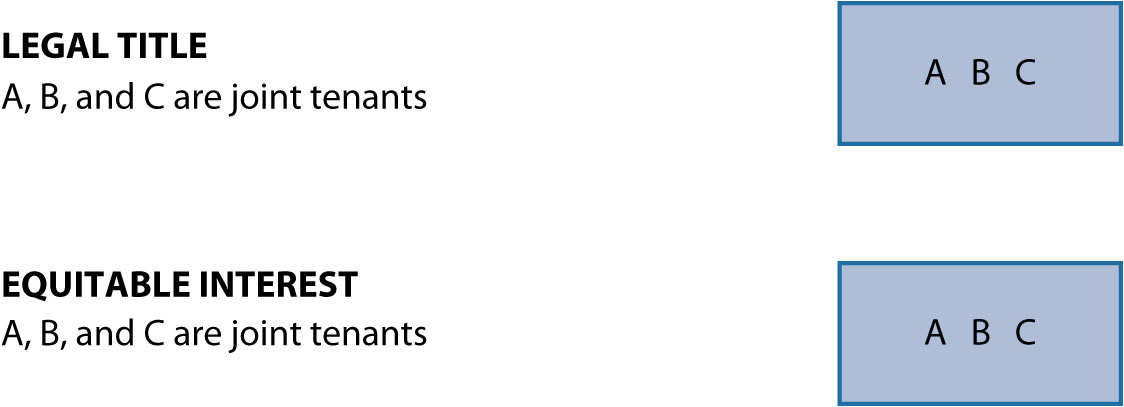 Diagram 8.15 A, B, and c are joint tenants in law and equity
© Barbara Bogusz & Roger Sexton 2022
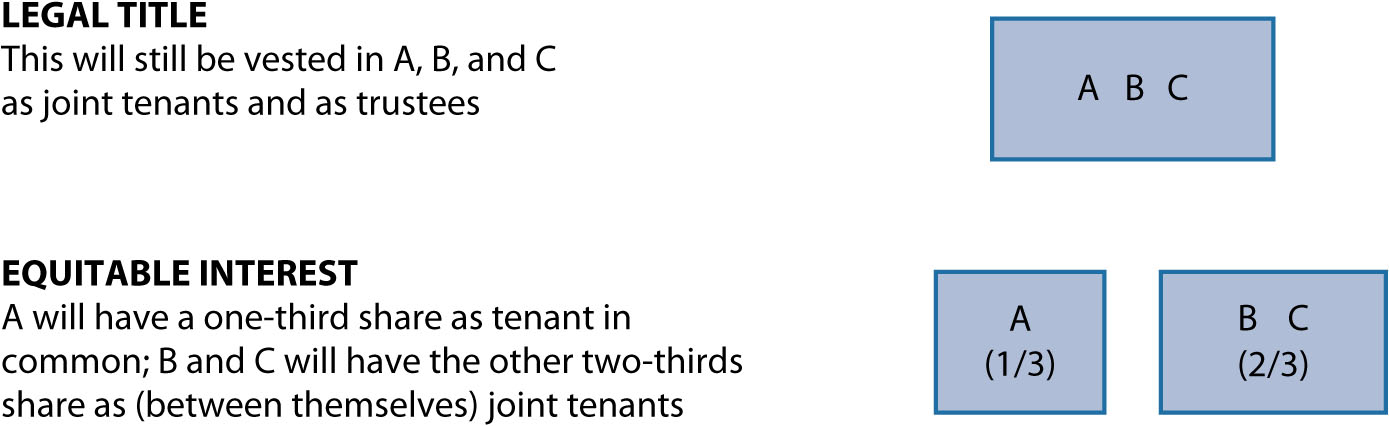 Diagram 8.16 A severs the joint tenancy
© Barbara Bogusz & Roger Sexton 2022
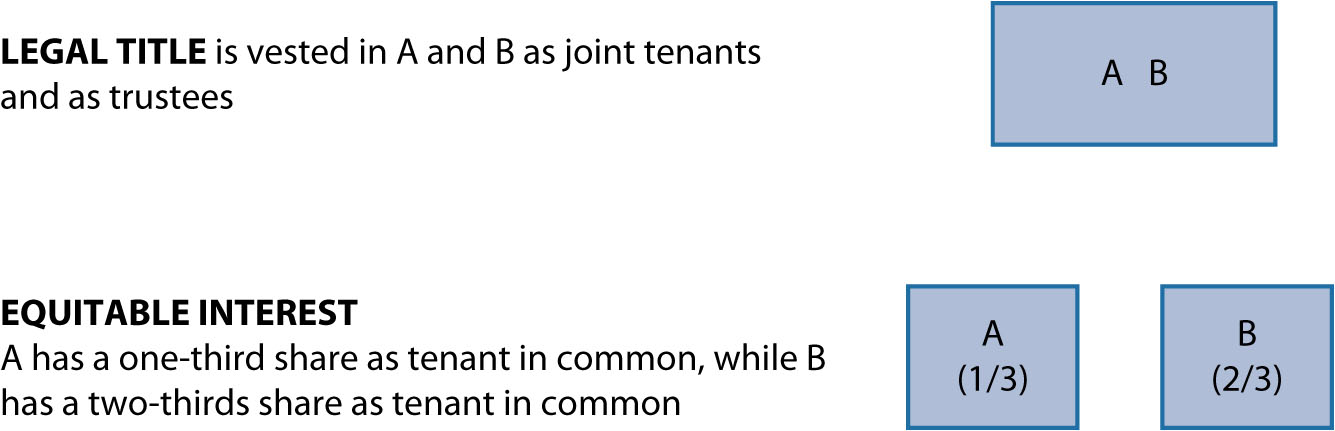 Diagram 8.17 C dies
© Barbara Bogusz & Roger Sexton 2022
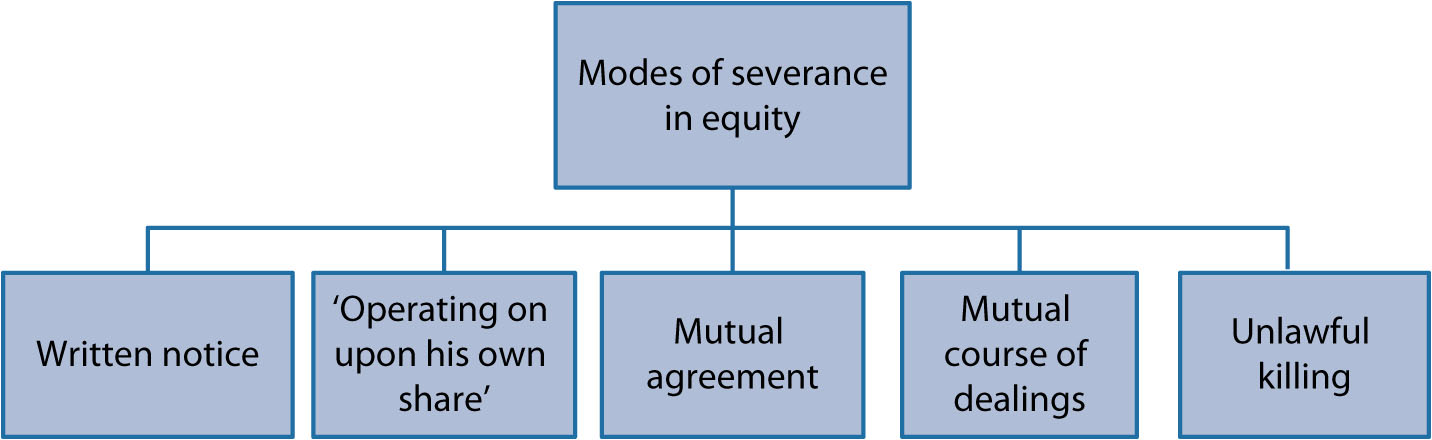 Diagram 8.18 Modes of severance in equity
© Barbara Bogusz & Roger Sexton 2022
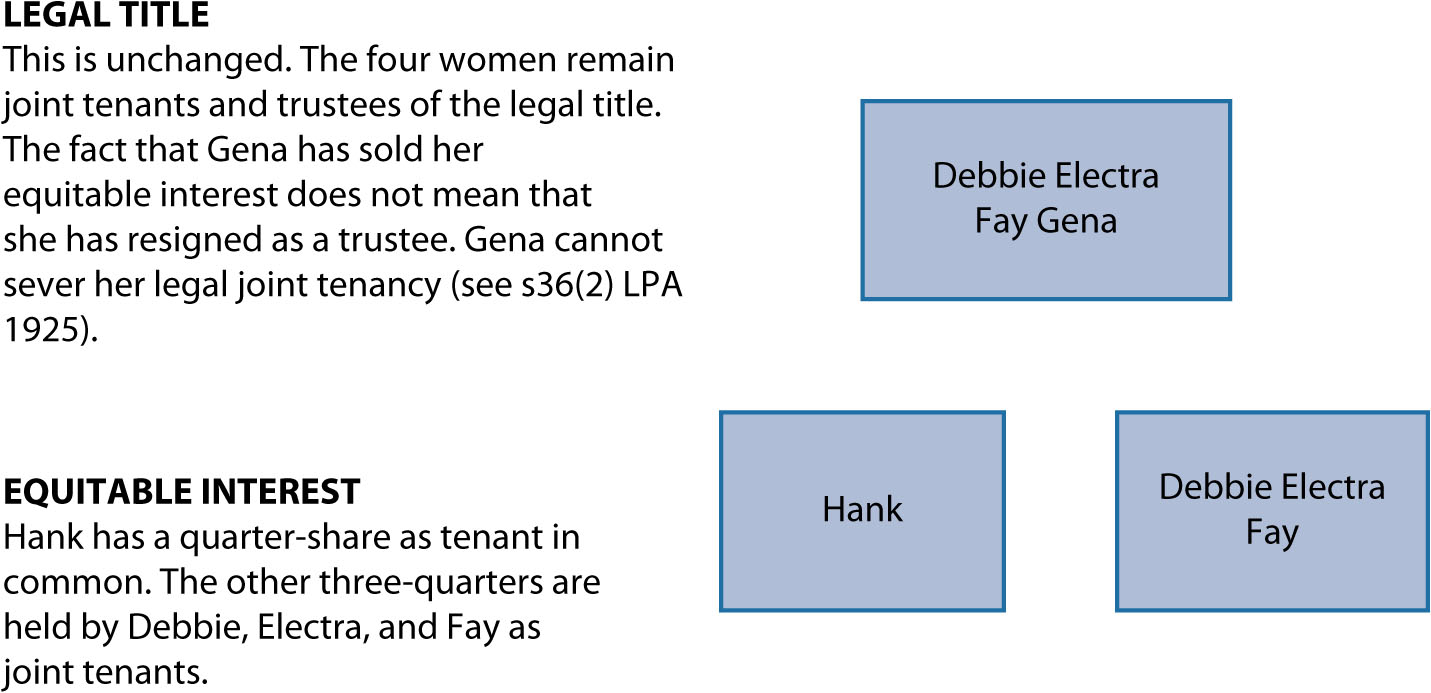 Diagram 8.19 Lodge Farm Barn—co-ownership following severance
© Barbara Bogusz & Roger Sexton 2022
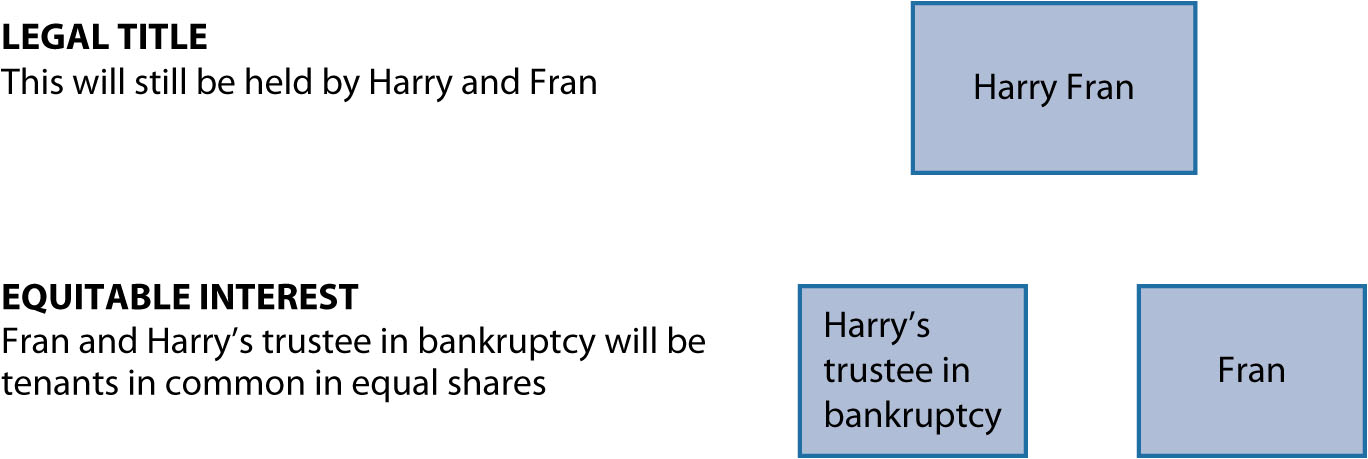 Diagram 8.20 Co-ownership and bankruptcy
© Barbara Bogusz & Roger Sexton 2022